Controls
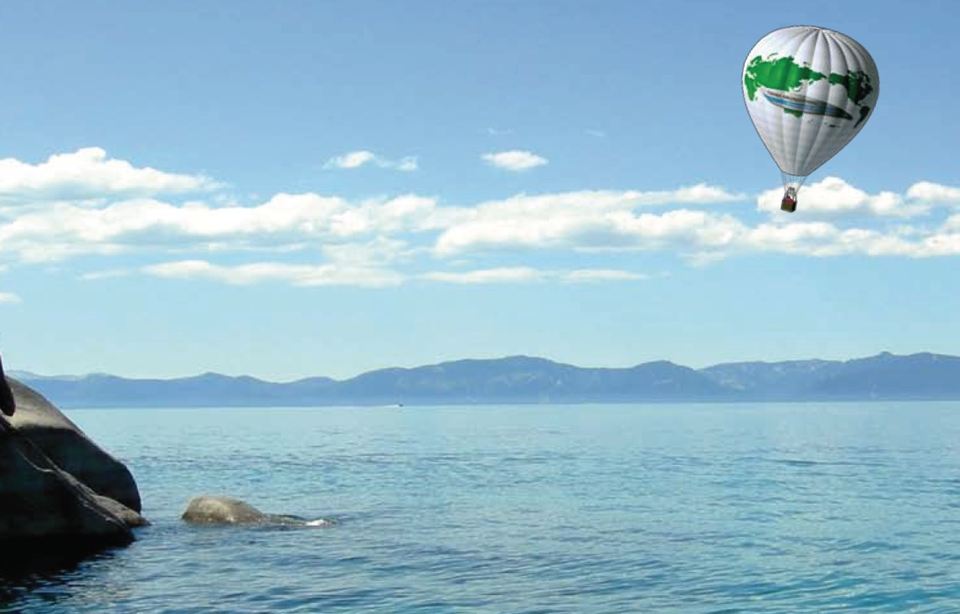 Introduction
Estia Modbus

BMS-IFMB0AWR-E
EMEA Training 2017
Presentation Reference TP17-T3-01
1
Introduction:
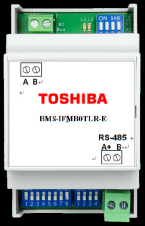 The BMS-IBM0AWR-E 1-1 Estia Modbus controller is compatible with Estia 4 & 5 series models. The BMS-IBM0AWR-E is available to purchase end of November 2017. 

This presentation will include the key information required to design and install  the BMS-IBM0AWR-E interface.
Line-Up
NOTE:
Cannot be used in conjunction with other TCC-Link Controllers.
2
Introduction:
The BMS-IBM0AWR-E 1-1 Estia Modbus controller is compatible with Estia 4 & 5 series models. The BMS-IBM0AWR-E is available to purchase end of November 2017
This presentation will include the key information required to design and install  the BMS-IBM0AWR-E interface.
Applicable Models
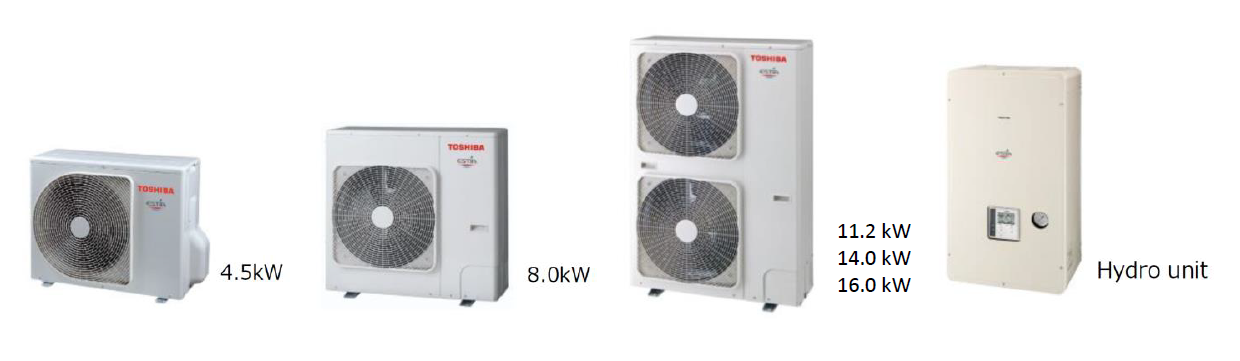 3
Product Overview
Product line up & Features

Specification
Hardware
Software / Variable Specification

Installation
Dimension
Installation
Wiring
Device Setup
Line-Up
Product Overview
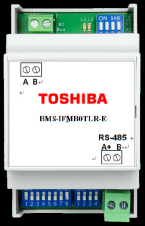 Control
Monitor
Zone1/2 HW ON/OFF
Operation Mode
Zone1/2 HW Set Temp.
Auto Temp ON/OFF
Night Set Back ON/OFF
HW Boost ON/OFF
Frost Protection ON/OFF
Anti-Bacteria ON/OFF
Zone1/2 HW ON/OFF
Operation Mode
Zone1/2 HW Set Temp.
Auto Temp ON/OFF
Night Set Back ON/OFF
HW Boost ON/OFF
Frost Protection ON/OFF
Anti-Bacteria ON/OFF
Water Temp
Alarm Status
Alarm Code
Operation Hour
…
New
Specification
Protocol Specification
Character length = 8 data bits, no parity and 1 stop bit 
Baud Rate : 2400, 4800, 9600 (Default), 19200
Support Function : 0x03 Read Holding Register
                                    0x06 Write Holding Register
                                    0x10 Write Multiple Holding Register
Variable  Specification
Variable Specification
Variable  Specification
Dimensions
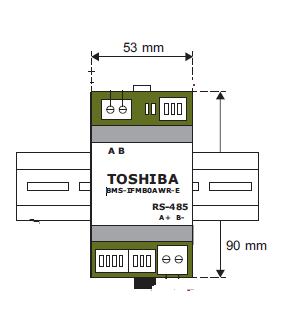 Wiring specification
Procured by Locally
Wiring Diagram
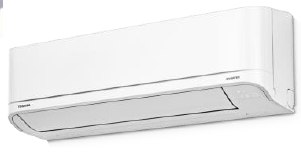 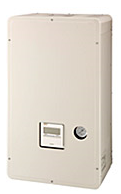 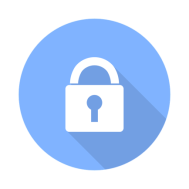 New
AW-LINK
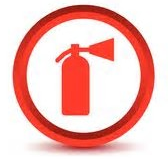 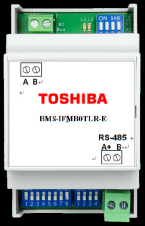 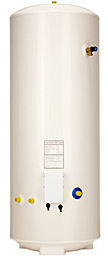 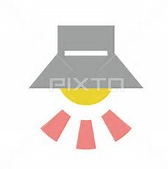 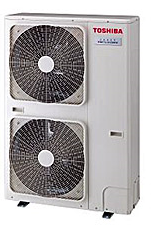 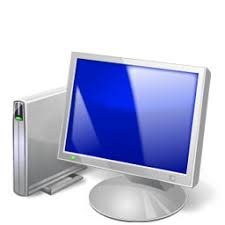 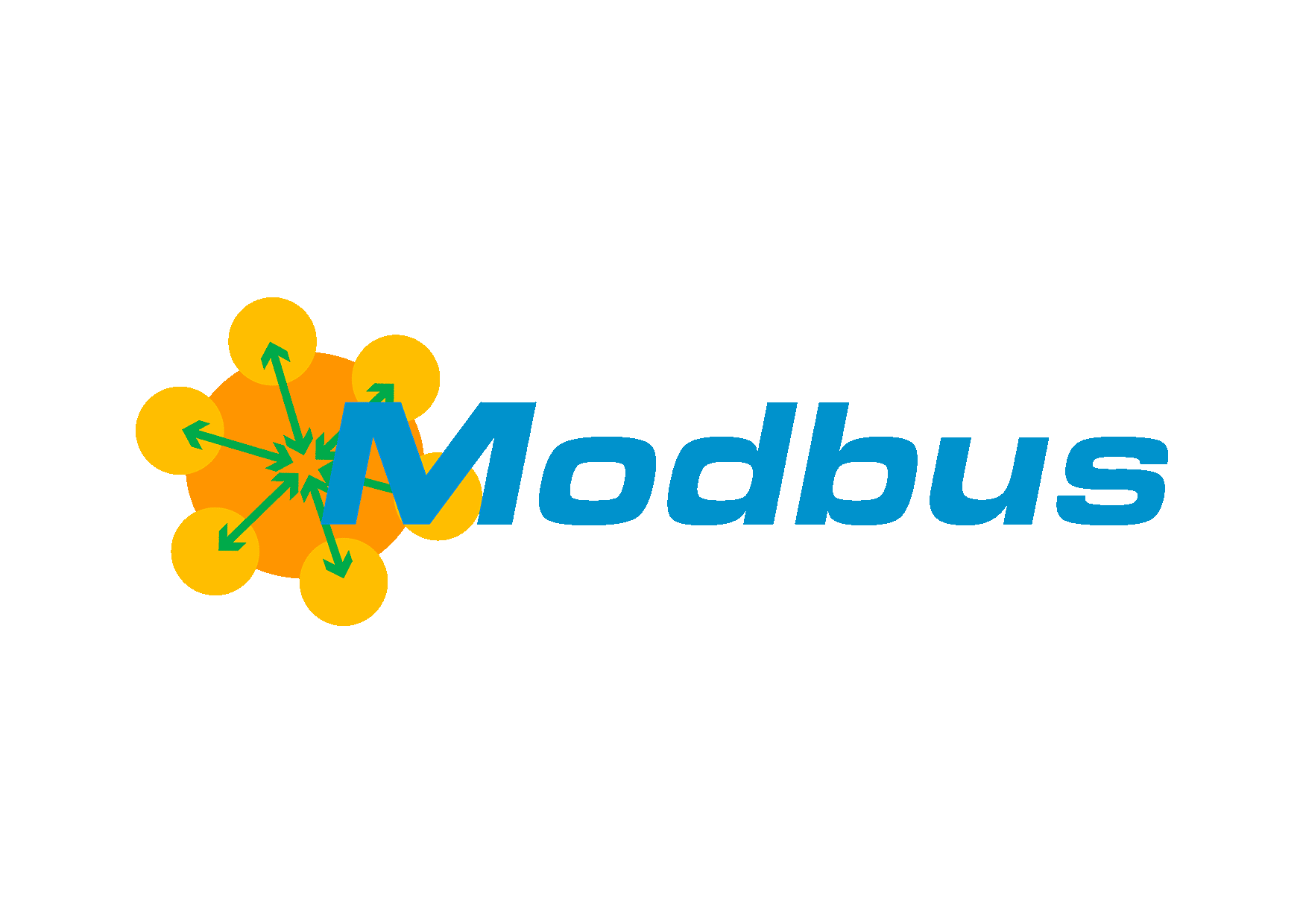 Install to DIN rail
Connect AB Terminal
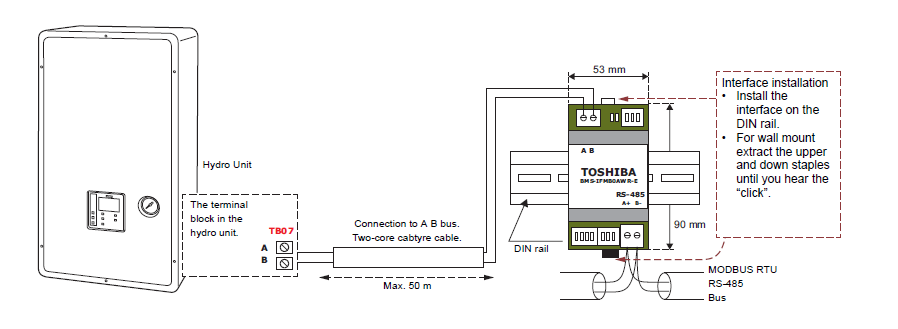 AW-LINK
MAX 50m
Connect TB07 AB Line
Connect RS485 Termina lA+ B-
RS-485
MAX 500m
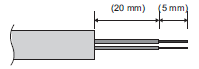 Length of stripped RS-485 
and A B bus communication cable
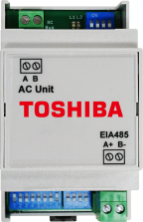 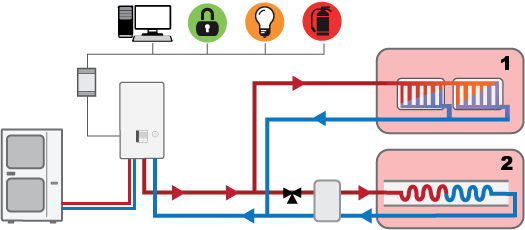 Note: 
 - 2nd RC cannot be connected together with Modbus®/KNX interface.
 - Modbus®/ KNX interface can be connected to series 4 and series 5.
 * Modbus® is a registered trademark of Schneider E.
S1 Hydro Unit Type Setting
Device Setup
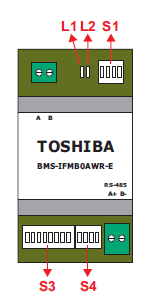 S3 Slave Address and Baud rate
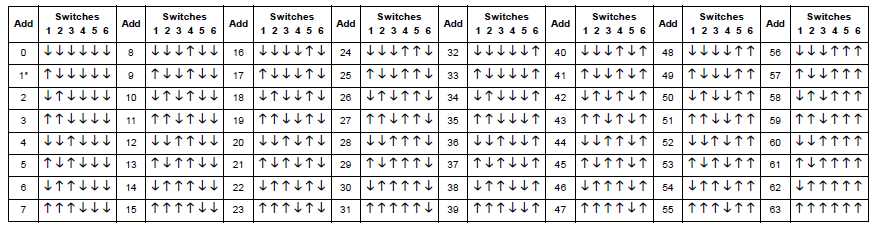 Device Setup
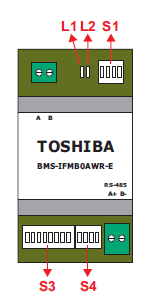 S4 Temp / Terminal Register Setting
Contacts
For Pre-Sales and Controls Support:
Kevin Seaward	-	 Pre Sales Senior Design Engineer
Bradley Legge 	-	 EMEA Controls Engineer
For After-Sales Technical Support:
Mark Davidson	-	Senior Technical Support Engineer
Mark Smith		-	Technical Support Engineer
Controls Solutions
Thank You
END
20